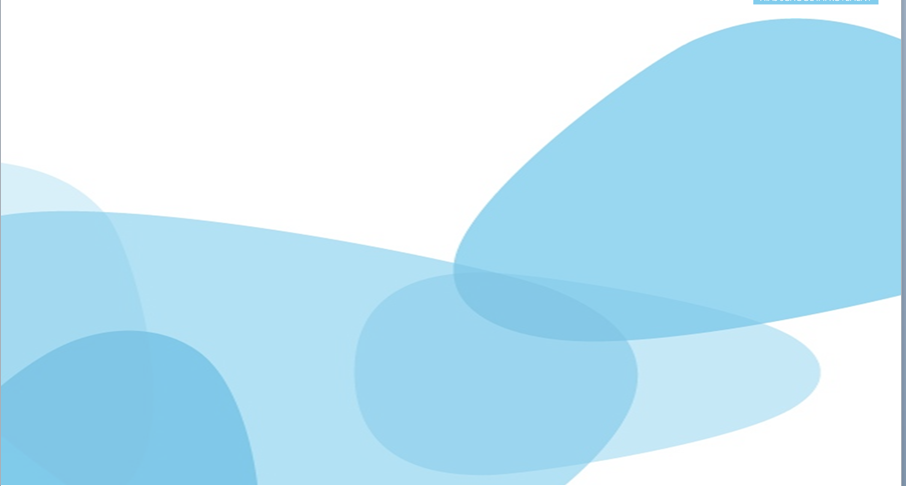 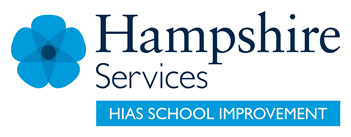 HIAS Blended Learning Resource
Year 4
Geometry
Describe the positions on a 2D-grid as co-ordinates in the first quadrant.
HIAS maths  Team
Spring 2021
Final version

© Hampshire County Council
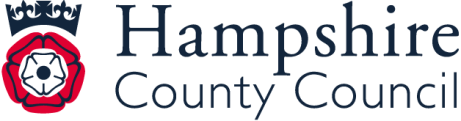 HIAS Blended Learning Resource
These slides are intended to support teachers and pupils with a blended approach to learning, either in-class or online. The tasks are intended to form part of a learning journey and could be the basis of either one lesson or a short sequence of connected lessons. 
The 4-step Polya model for problem solving has been used to provide a structure to support reasoning. Teachers may need to use more or fewer steps to support the range of learners in their class.
Teachers should delete, change and add slides to suit the needs of their pupils. Extra slides with personalised prompts and appropriate examples based on previous teaching may be suitable. When changing the slide-deck, teachers should consider:
Their expectations for the use of representations such as bar models, number lines, arrays and  diagrams.
Which strategies and methods pupils should use and record when solving problems or identifying solutions. This could include a range of informal jottings and diagrams, the use of tables to record solutions systematically and formal or informal calculation methods.
Teachers may also wish to record a ‘voice over’ to talk pupils through the slides.
HIAS Blended Learning Resource
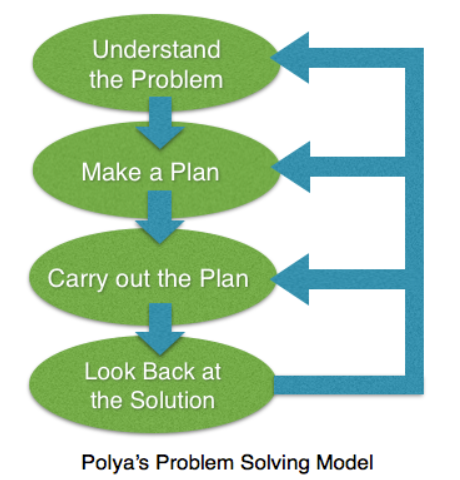 1945 George Polya published  ‘How To Solve It’ 2nd ed., Princeton University Press, 1957, ISBN 0-691-08097-6.
HIAS Blended Learning Resource
Describing positions on a 2D-grid as co-ordinates in the first quadrant
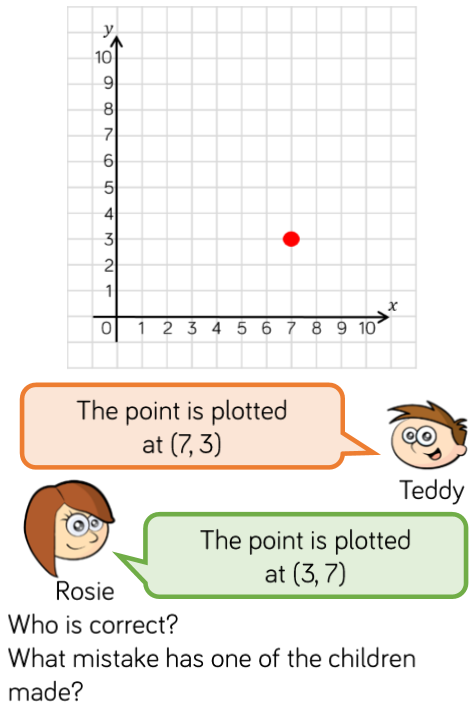 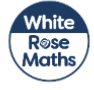 HIAS Blended Learning Resource
Understand the problem
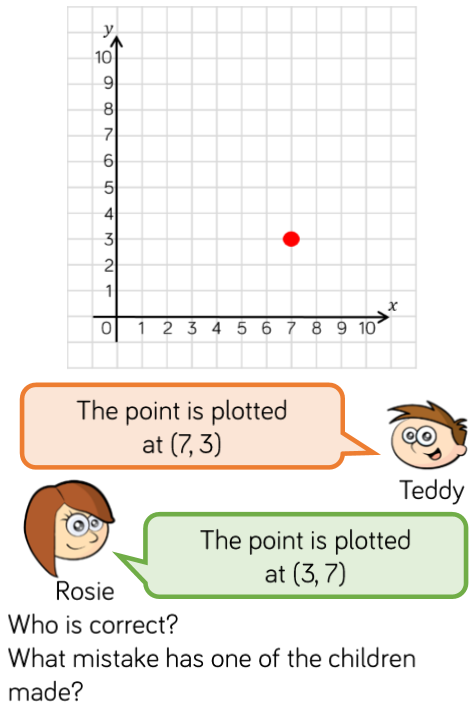 Look carefully at the point plotted on the 2D-grid.  How can we describe where the point is positioned using co-ordinates?

Key fact: We can describe the position of points on a 2D-grid by using co-ordinates (pairs of (x,y) co-ordinates.

Key fact: The x-axis is the horizontal axis, the y-axis is the vertical axis.

Key fact:  The order in which you write x- and y-coordinates in an ordered pair is very important. The x-coordinate always comes first, followed by the y-coordinate.
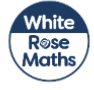 HIAS Blended Learning Resource
Make a Plan
Step 1:
Look carefully at the plotted point on the 2D grid

Step 2:
Read along the x-axis (horizontal axis) until you hit the point

Step 3:
Read along the y-axis (vertical axis) until you hit the point

Step 4: 
Write the position of the point as a paired 
co-ordinate
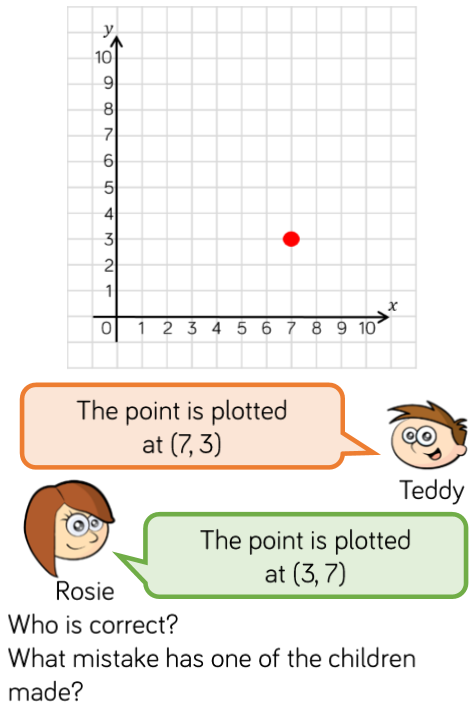 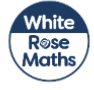 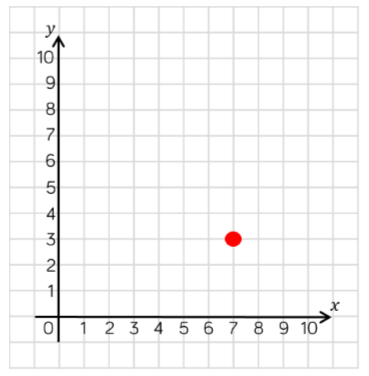 Can you find the plotted point on the 2D grid?

Can you identify the x-axis (horizontal axis)?

Can you identify the y-axis (vertical axis)?

Remember to trace your finger across the 2D-grid to help you
HIAS Blended Learning Resource
Carry out your plan: show your reasoning
Step 1:
Look carefully at the plotted point on the 2D grid

Step 2:
Read along the x-axis (horizontal axis) until you hit the point

Step 3:
Read along the y-axis (vertical axis) until you hit the point

Step 4: 
Write the position of the point as a paired co-ordinate

Who is correct – Teddy or Rosie?
What mistake has one of them made?
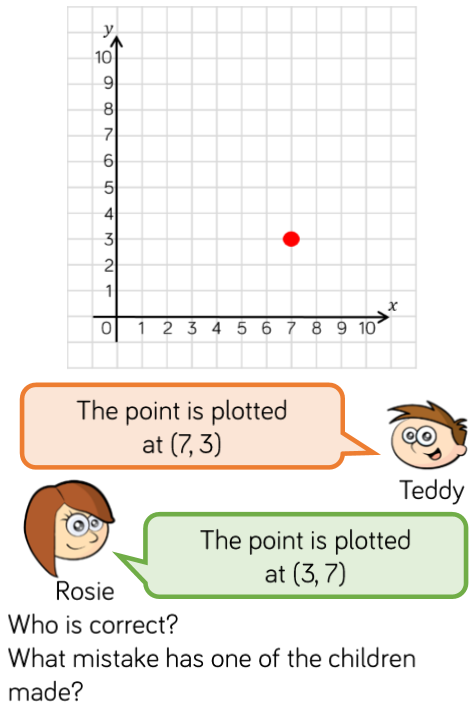 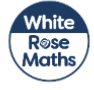 Step 1: Look carefully at the plotted point on the 2D grid
Step 2:  Read along the x-axis (horizontal axis) until you hit the point

The point is 7 along the x-axis

Step 3:  Read along the y-axis (vertical axis) until you hit the point

The point is 3 up the y-axis

Step 4:  Write the position of the point as a paired 
co-ordinate

(7,3)

Teddy is correct as he described the position of the point accurately (7,3).  Rosie made a mistake.  She read the y-axis before the x-axis (3,7).
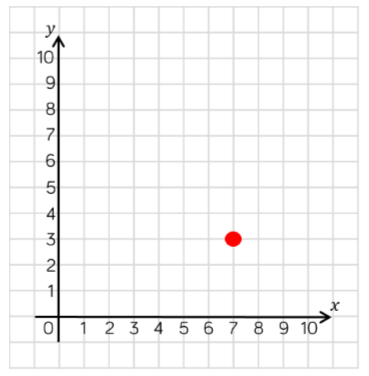 HIAS Blended Learning Resource
Review your solution: does it seem reasonable?Which steps/ parts did you find easy and which harder?
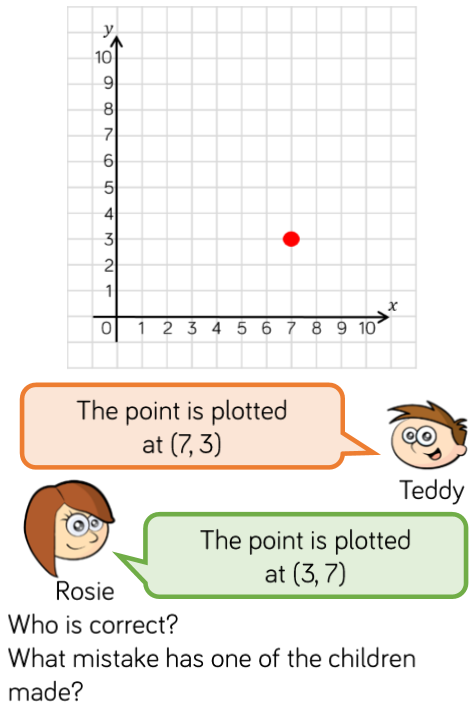 How could you check?

Go through the steps you took  and check for errors
     
      Remember the order in which you 
      write x- and y-coordinates in an 
      ordered pair is very important. The x-
      coordinate always comes first, 
      followed by the y-coordinate.

How could you prove your answer?  

3.  What ‘top tips’ would you give Rosie?
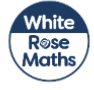 HIAS Blended Learning Resource
Now try this one
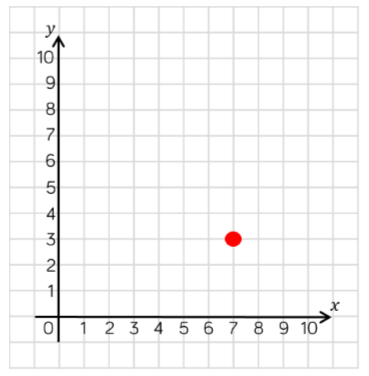 The point is plotted at (6,0)
The point is plotted at (0,6)
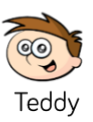 Understand the problem

Make a plan

Carry out your plan: show your reasoning 

Review your solution: does it seem reasonable?

Think about your learning: which parts of the problem did you find easy and which parts did you find harder?
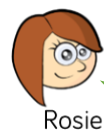 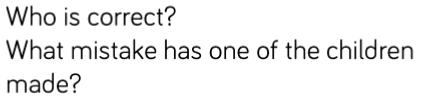 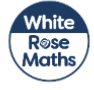 HIAS Blended Learning Resource
HIAS Maths team
The HIAS maths team offer a wide range of high-quality services to support schools in improving outcomes for learners, including courses, bespoke consultancy and in-house training.  

For further details referring to maths, please contact either of the team leads:
	Jacqui Clifft : Jacqui.clifft@hants.gov.uk
	Jo Lees: Jo.Lees@hants.gov.uk

For further details on the full range of services available please contact us using the following details:
 
Tel: 01962 874820 or email: hias.enquiries@hants.gov.uk 






For further details on the full range of services available please contact us using the following details:
 
Tel: 01962 874820 or email: hias.enquiries@hants.gov.uk
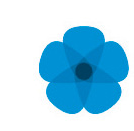 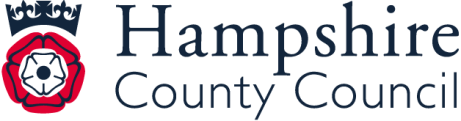